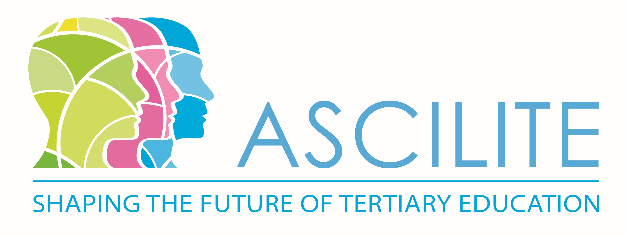 ASCILITE Conference 2024
<Insert Presentation Name><Insert Speaker Name>
Sponsored by:
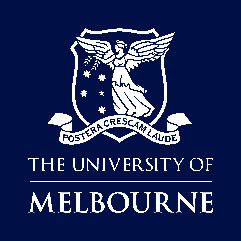 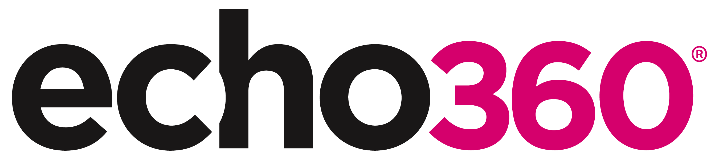 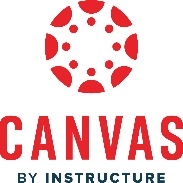 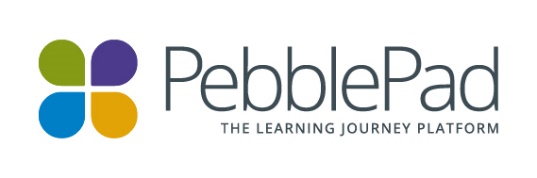 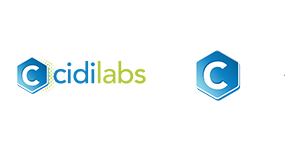 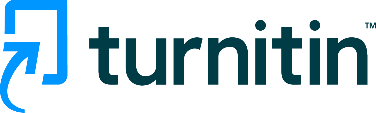 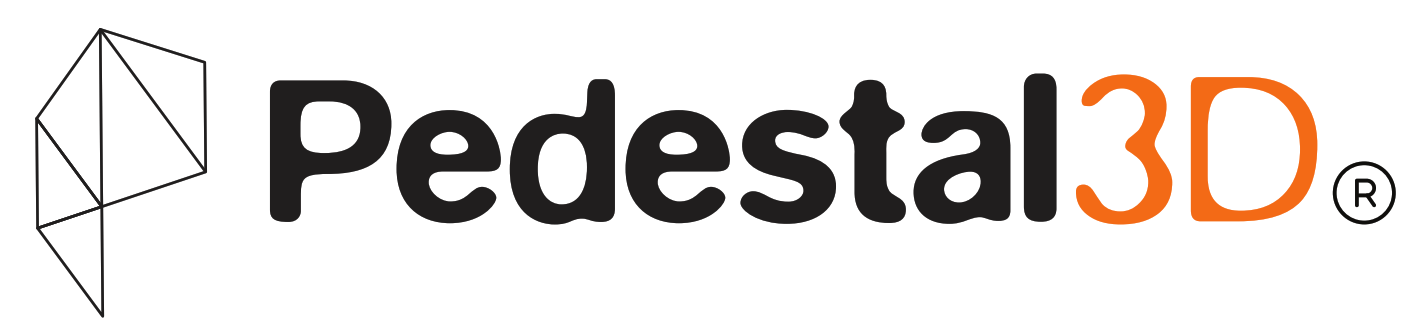 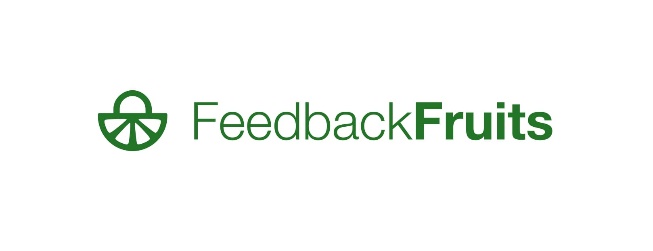 [Insert Identifier] | [Insert Report Title]
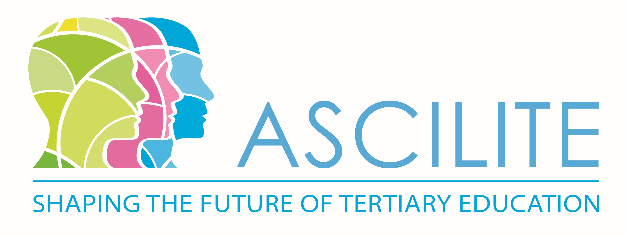 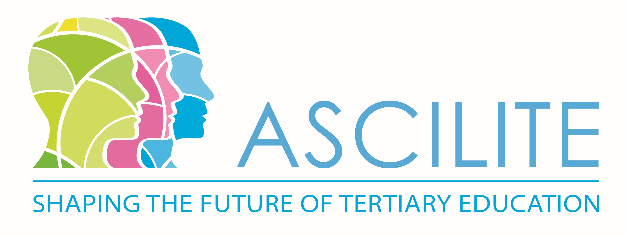 The University of Melbourne acknowledges the Traditional Owners of the unceded land on which we work, learn and live: the Wurundjeri Woi-wurrung and Bunurong peoples (Burnley, Fishermans Bend, Parkville, Southbank and Werribee campuses), the Yorta Yorta Nation (Dookie and Shepparton campuses), and the Dja Dja Wurrung people (Creswick campus).The University also acknowledges and is grateful to the Traditional Owners, Elders and Knowledge Holders of all Indigenous nations and clans who have been instrumental in our reconciliation journey.We recognise the unique place held by Aboriginal and Torres Strait Islander peoples as the original owners and custodians of the lands and waterways across the Australian continent, with histories of continuous connection dating back more than 60,000 years. We also acknowledge their enduring cultural practices of caring for Country.We pay respect to Elders past, present and future, and acknowledge the importance of Indigenous knowledge in the Academy. As a community of researchers, teachers, professional staff and students we are privileged to work and learn every day with Indigenous colleagues and partners.In making this Acknowledgment of Country we commit to respectful and responsible conduct towards all others according to the Traditional lores of this land, particularly at times of formal ceremony.
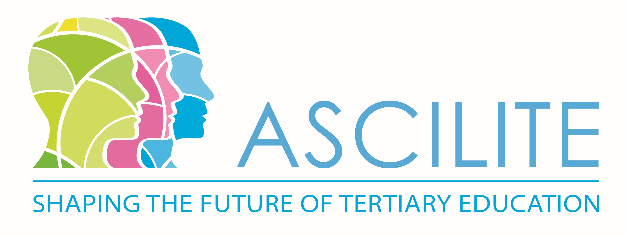 Text
[Insert Identifier] | [Insert Report Title]
CRICOS
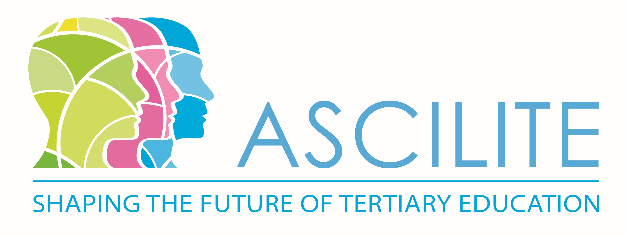 [Insert Identifier] | [Insert Report Title]
Page [4]
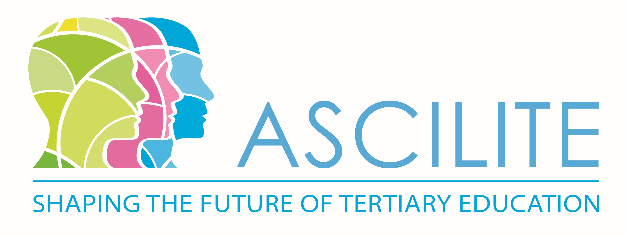 [Insert Identifier] | [Insert Report Title]
Blank layout, free from default text object